How to edit a video for your church’s social media and website
Turn on automatic subtitles by clicking on 
Closed Captions in your Zoom menu
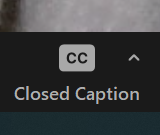 You’ll learn:
The simple video editing tools on Canva.com
How to choose the right video format for your platform
Gain confidence cropping and editing your video
How to add text or graphics
How to download your video ready to post online.
Open a free Canva.com account
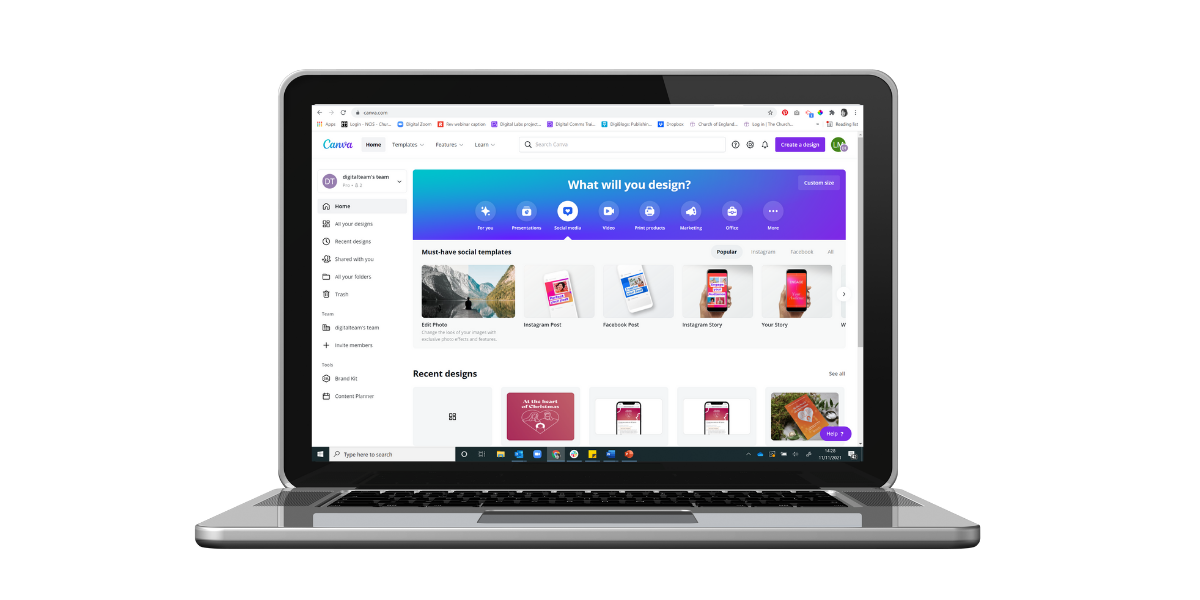 Create a Canva account https://www.canva.com/signup 
Canva for non-profits https://www.canva.com/canva-for-nonprofits/ 
Canva for church Facebook group 
https://www.facebook.com/groups/CanvaForChurch
Click on video to find video templates
Find your way around Canva.com
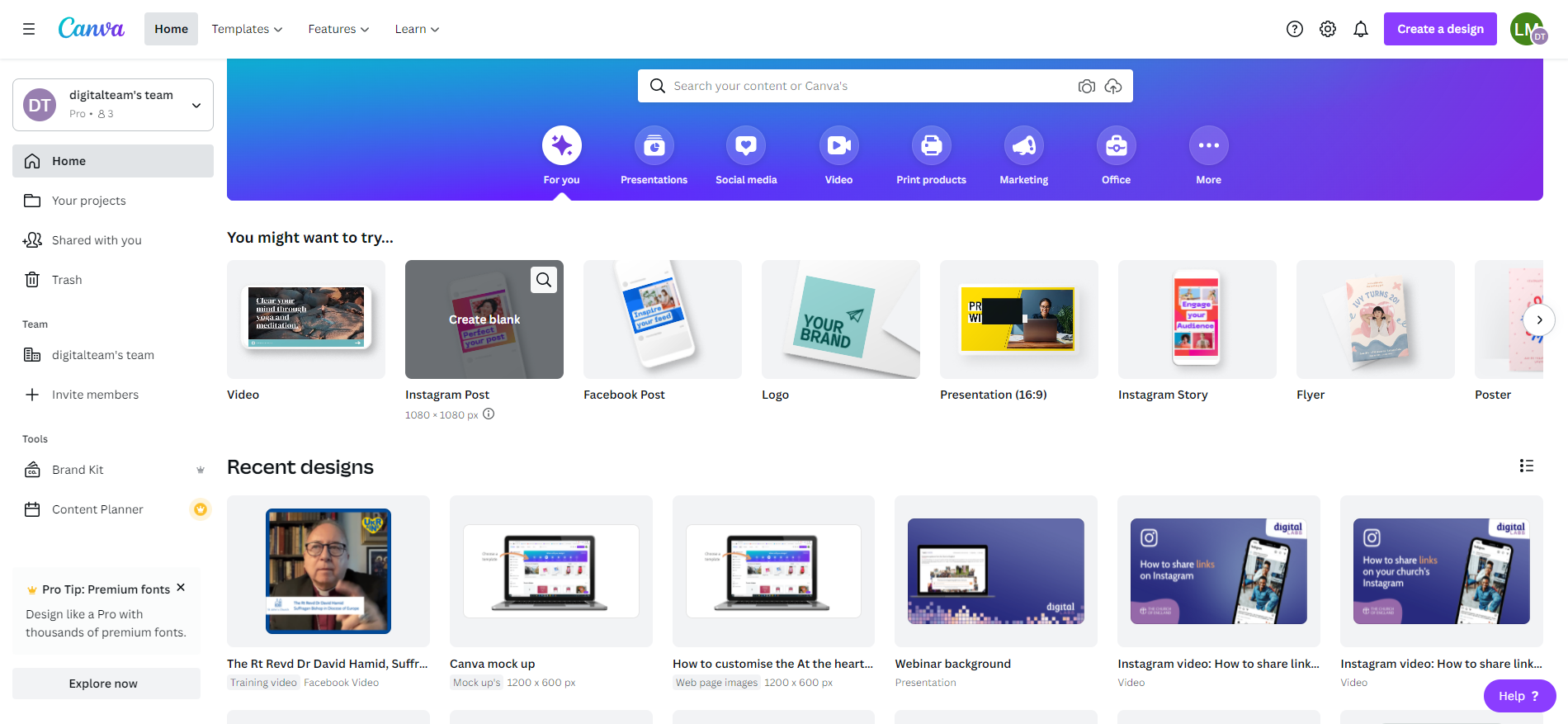 The home screen shows your recent designs and Canva templates to create something new.
Designs are automatically saved in Your Projects and Recent designs
Click on video to find video templates
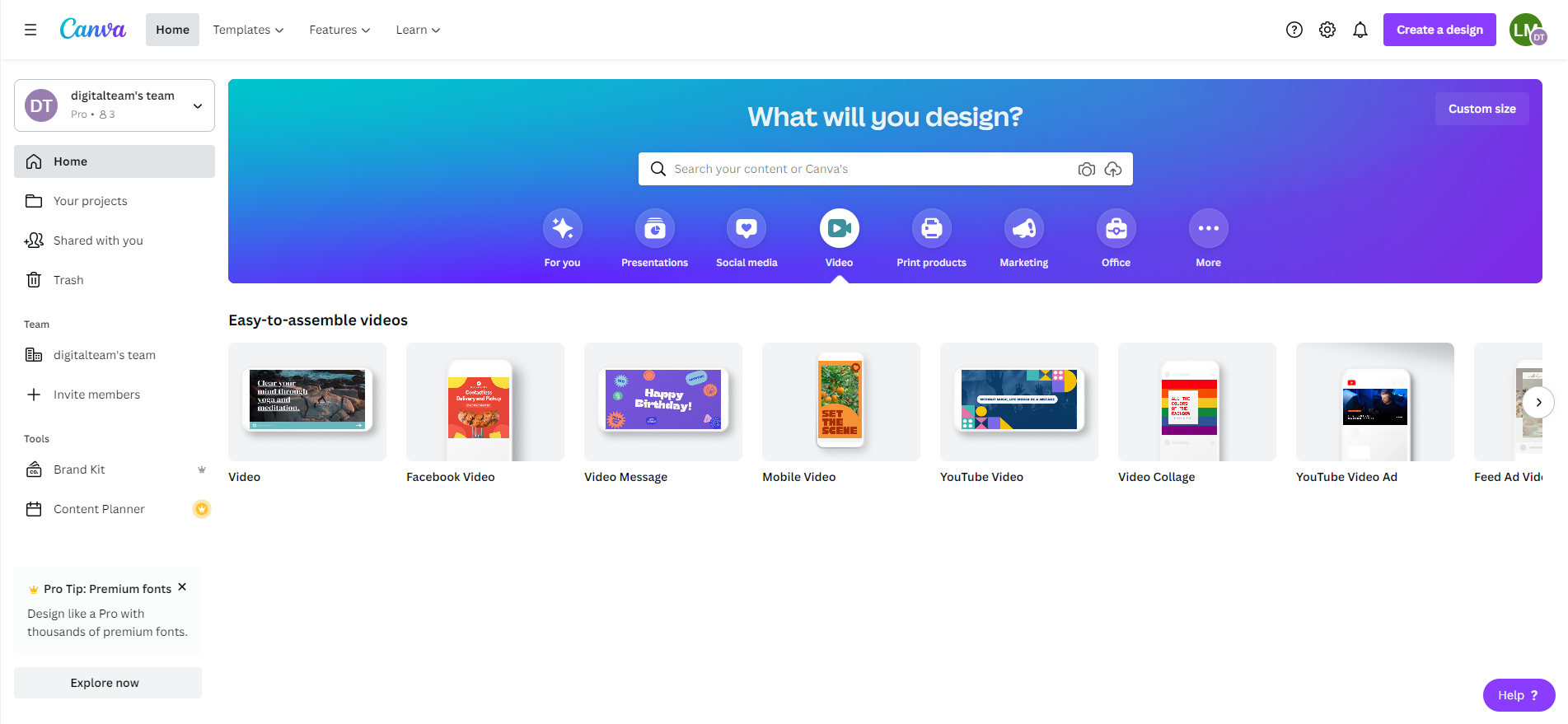 Choose the video template which matches where your video will be shared
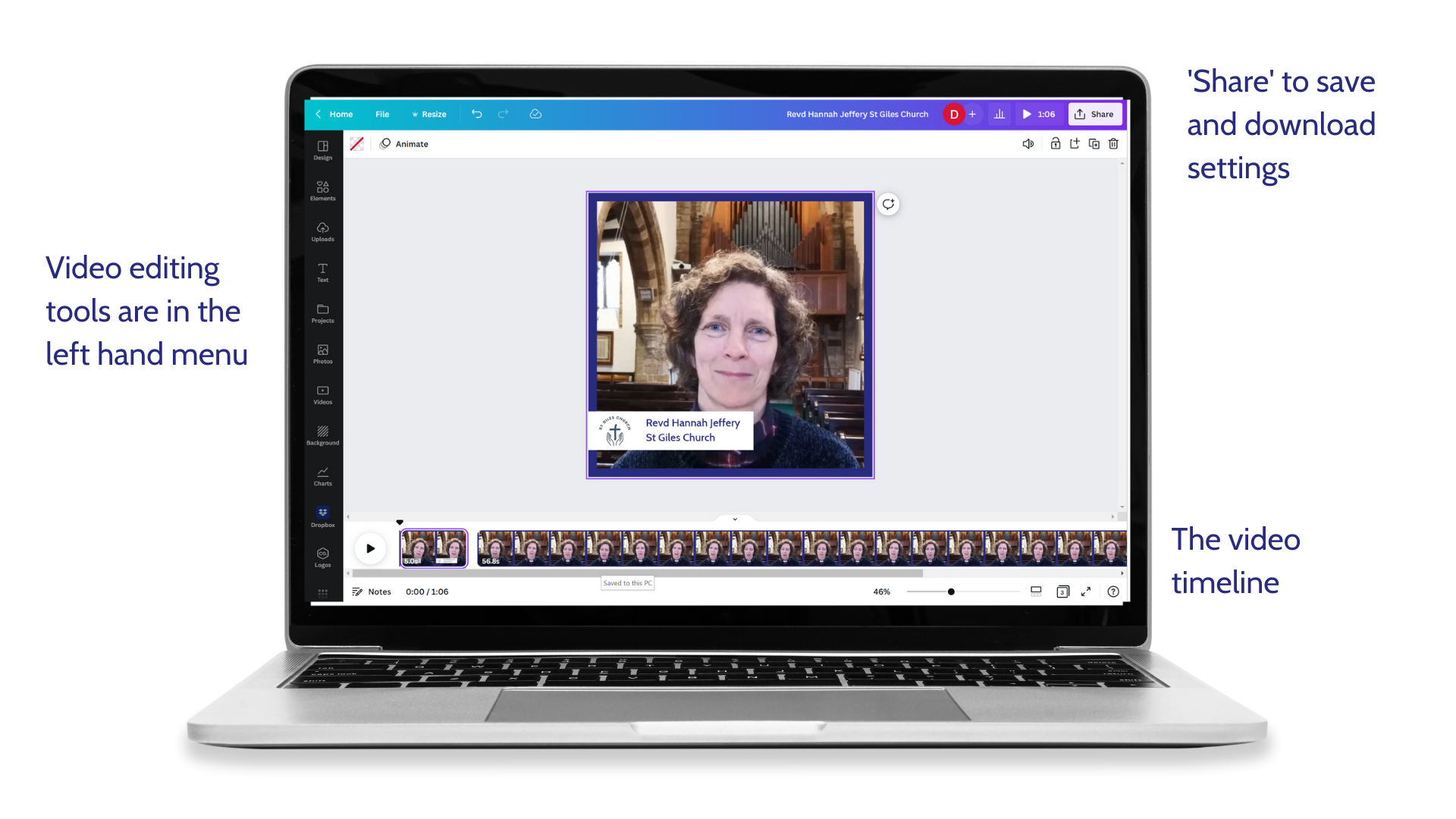 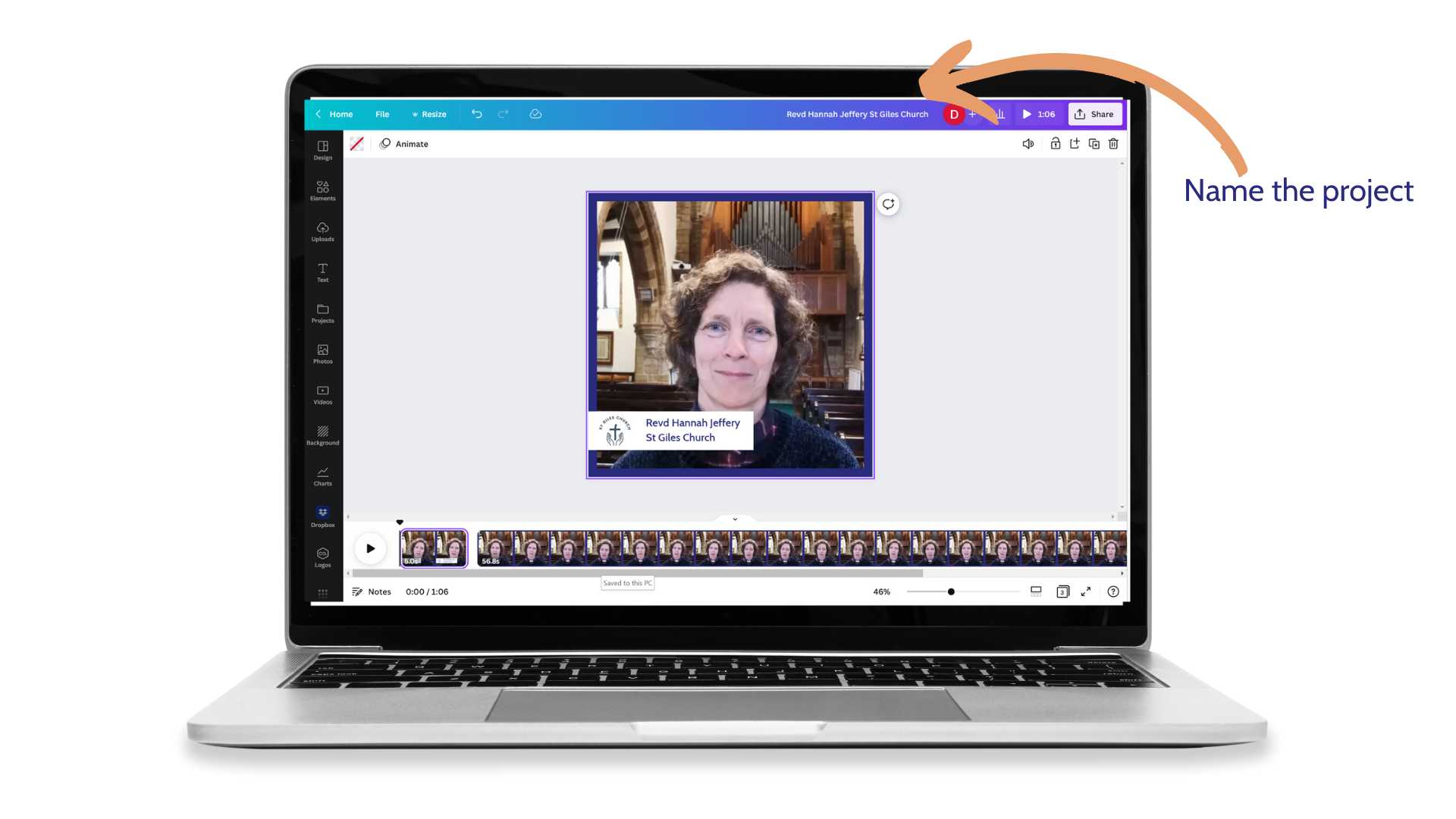 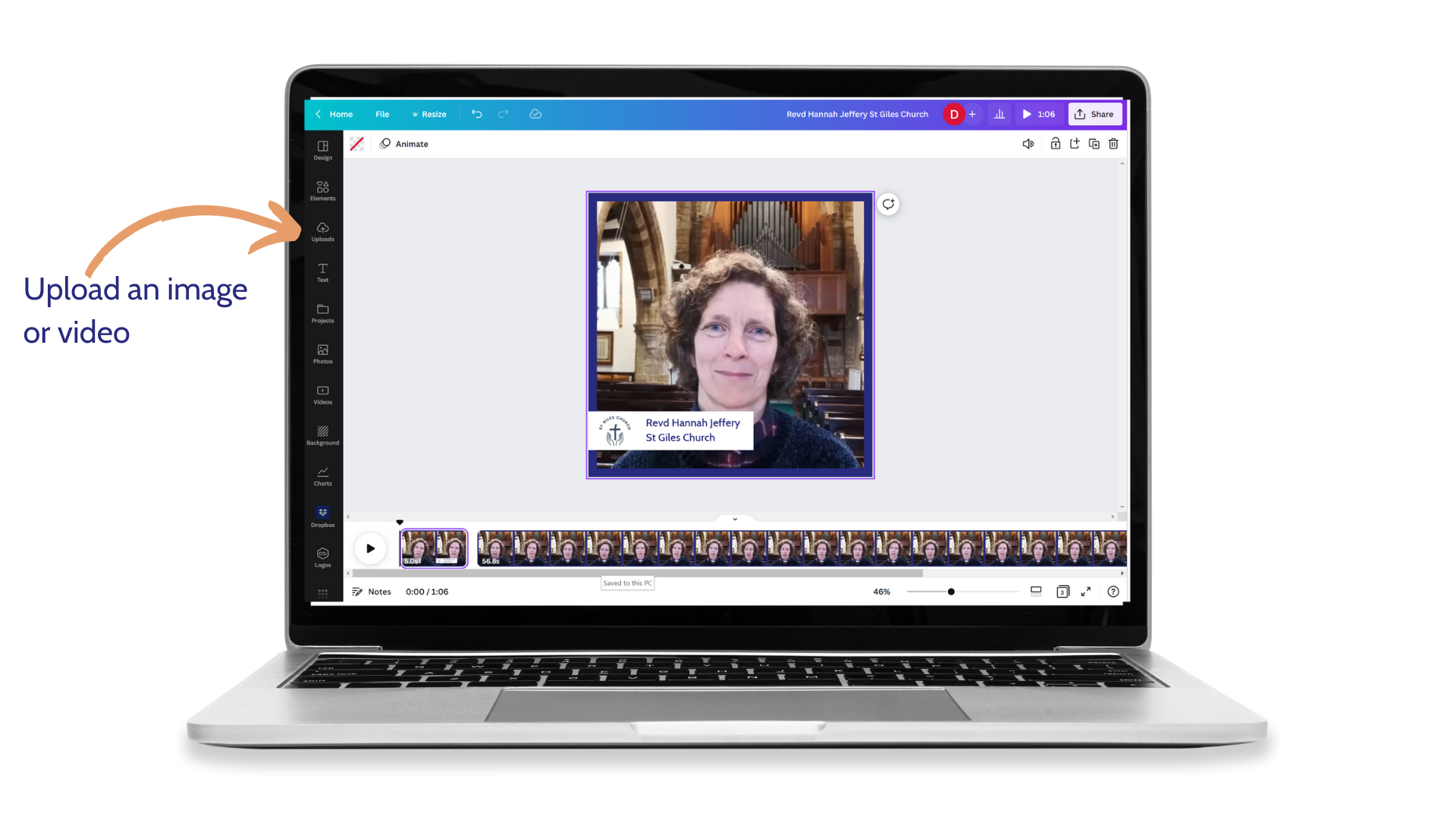 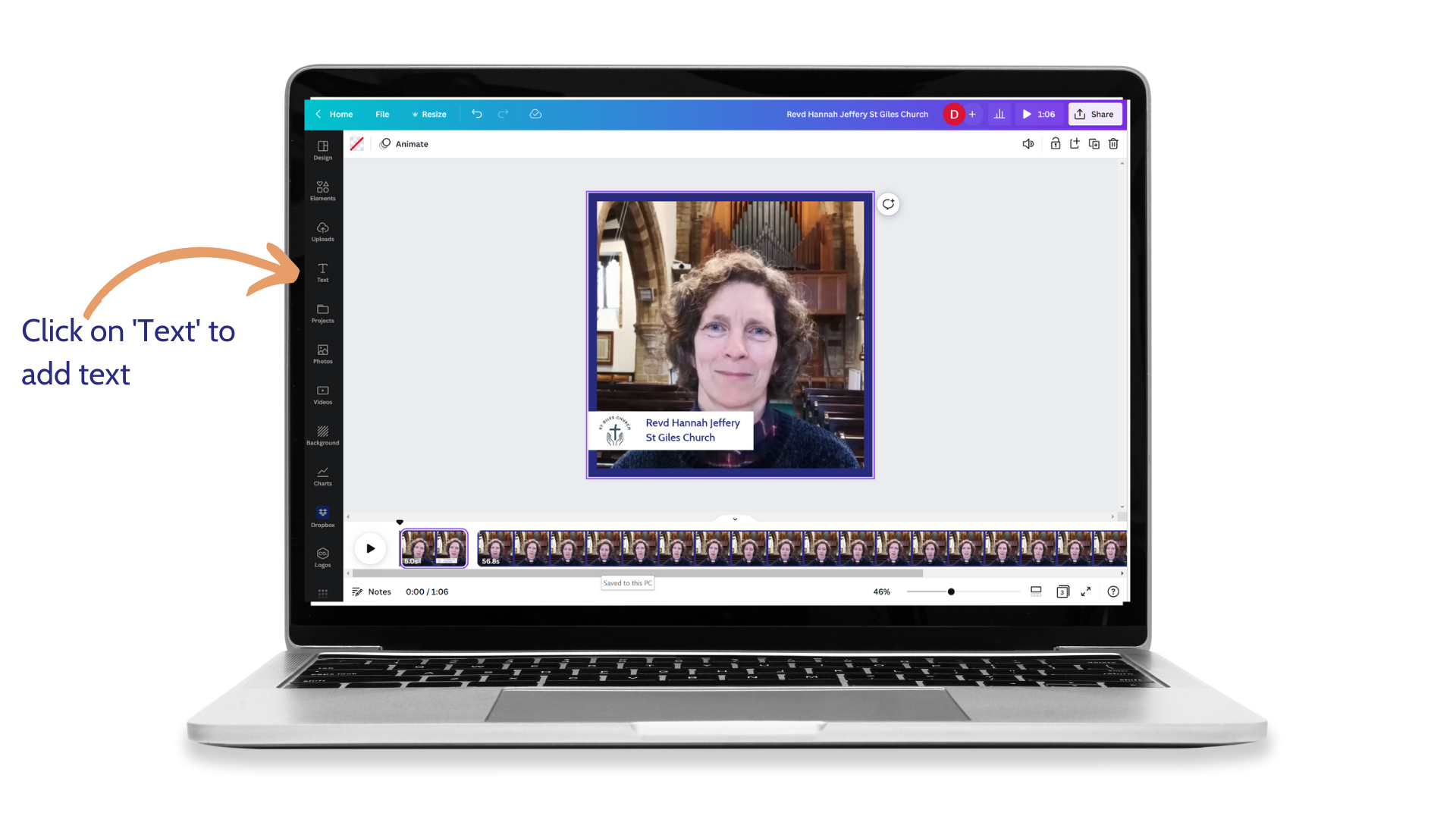 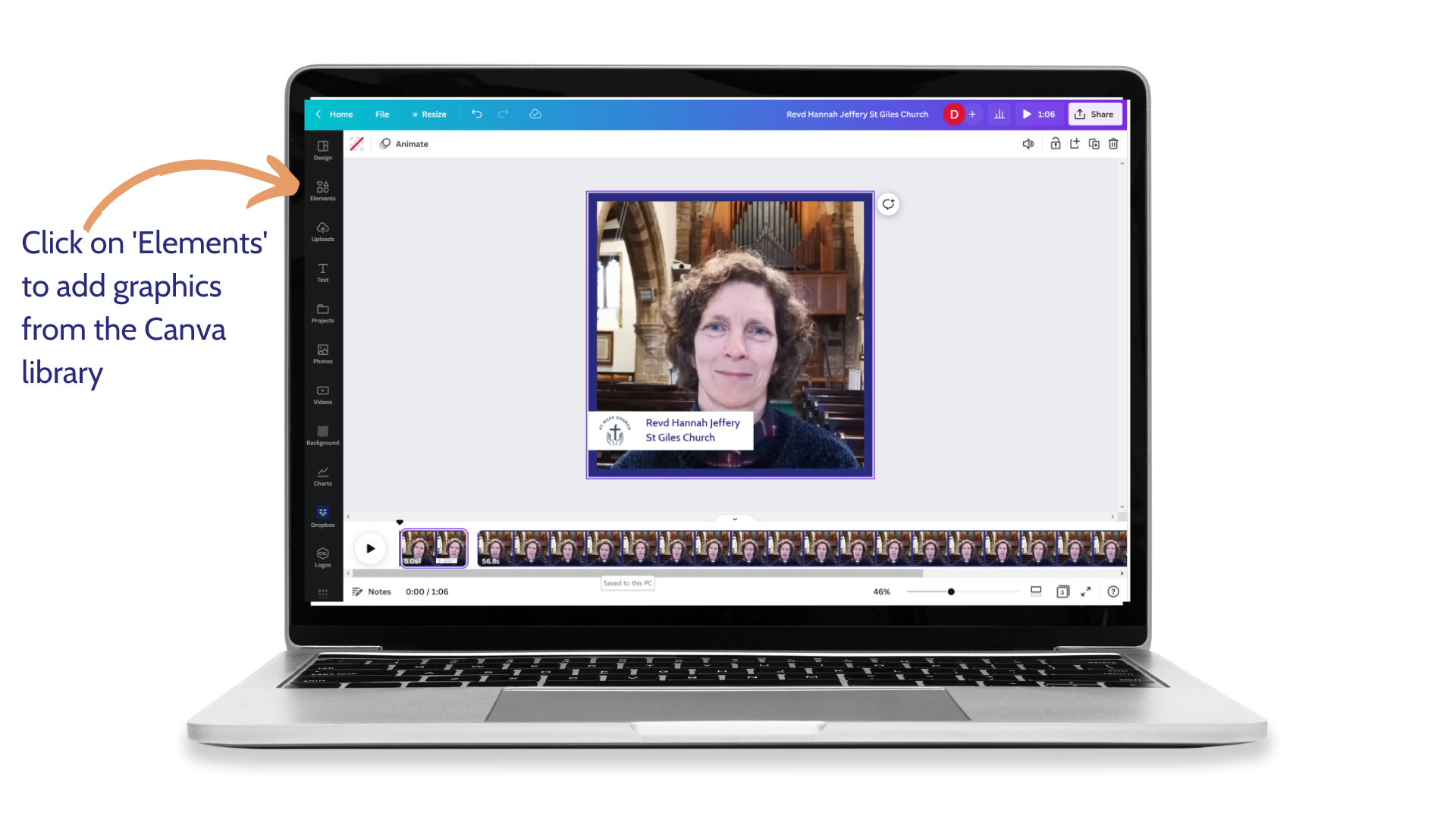 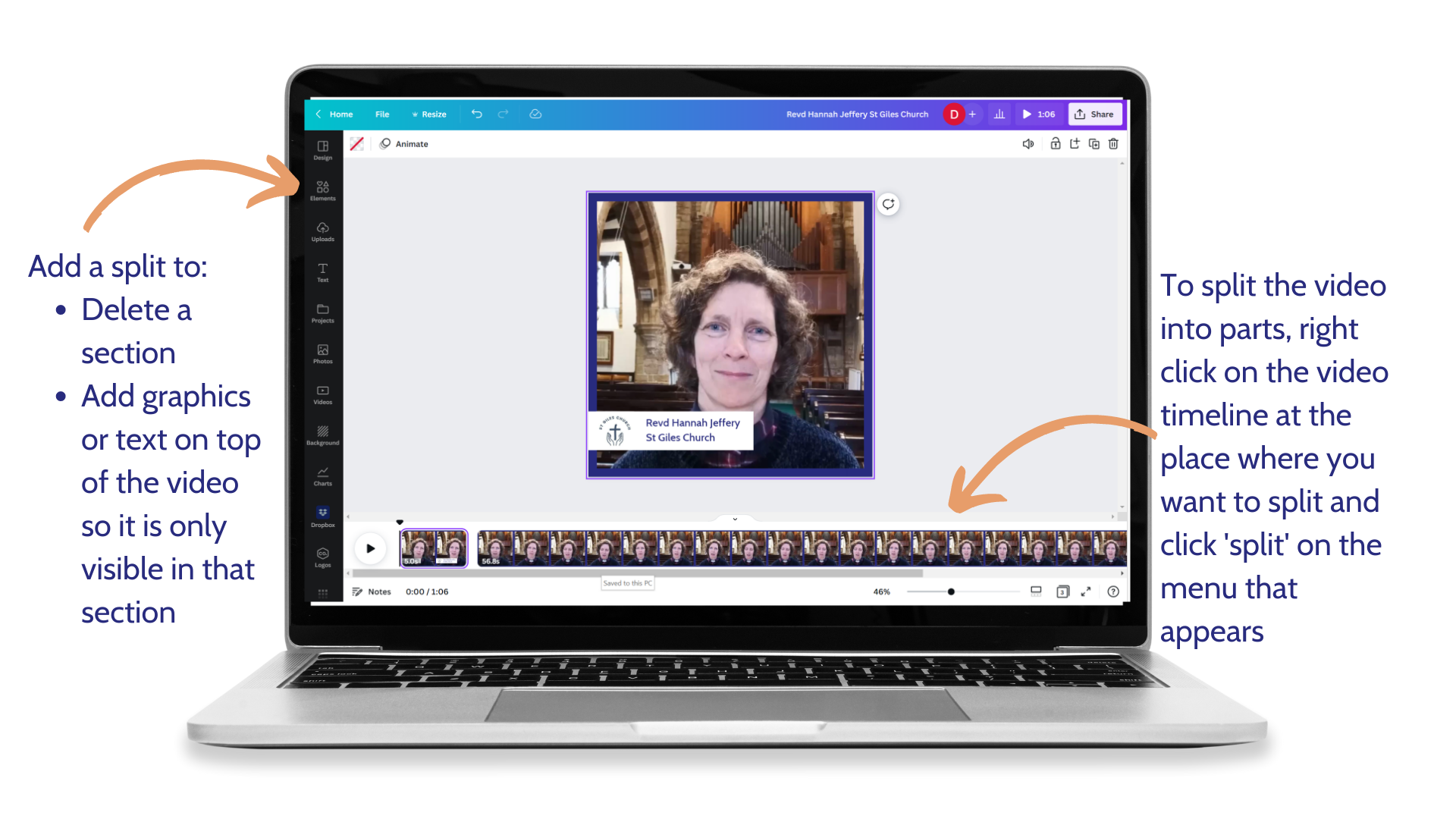 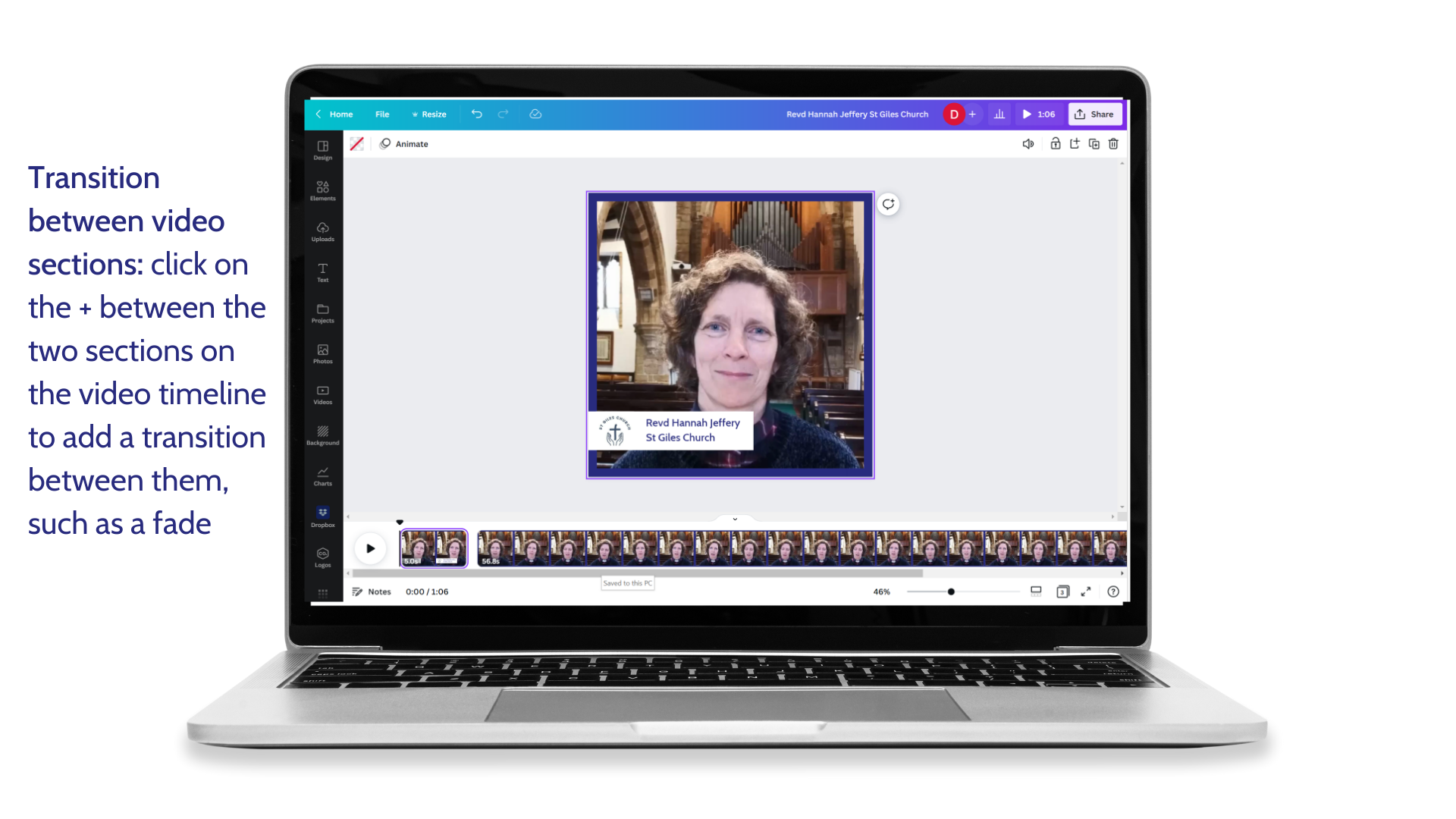 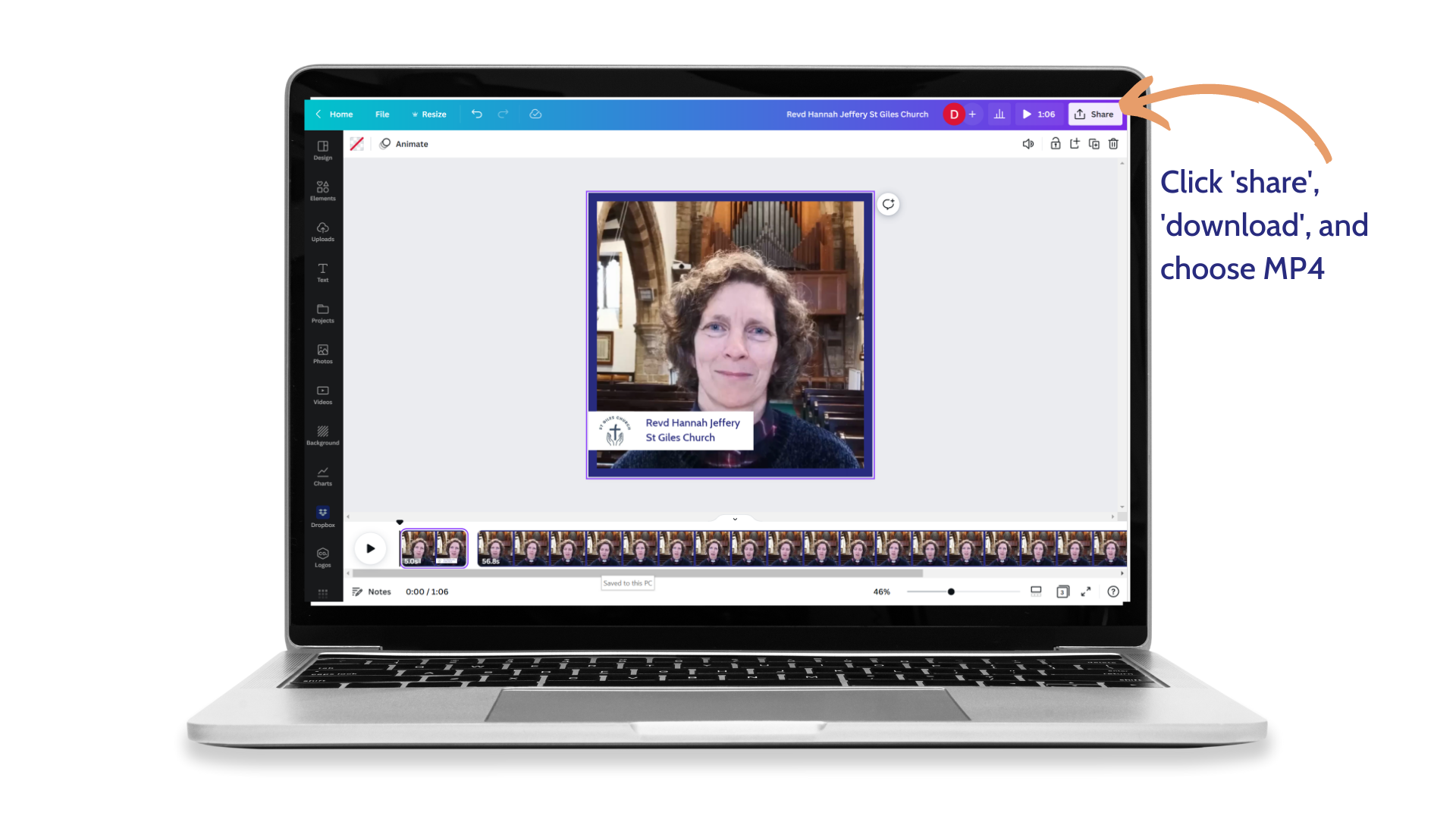 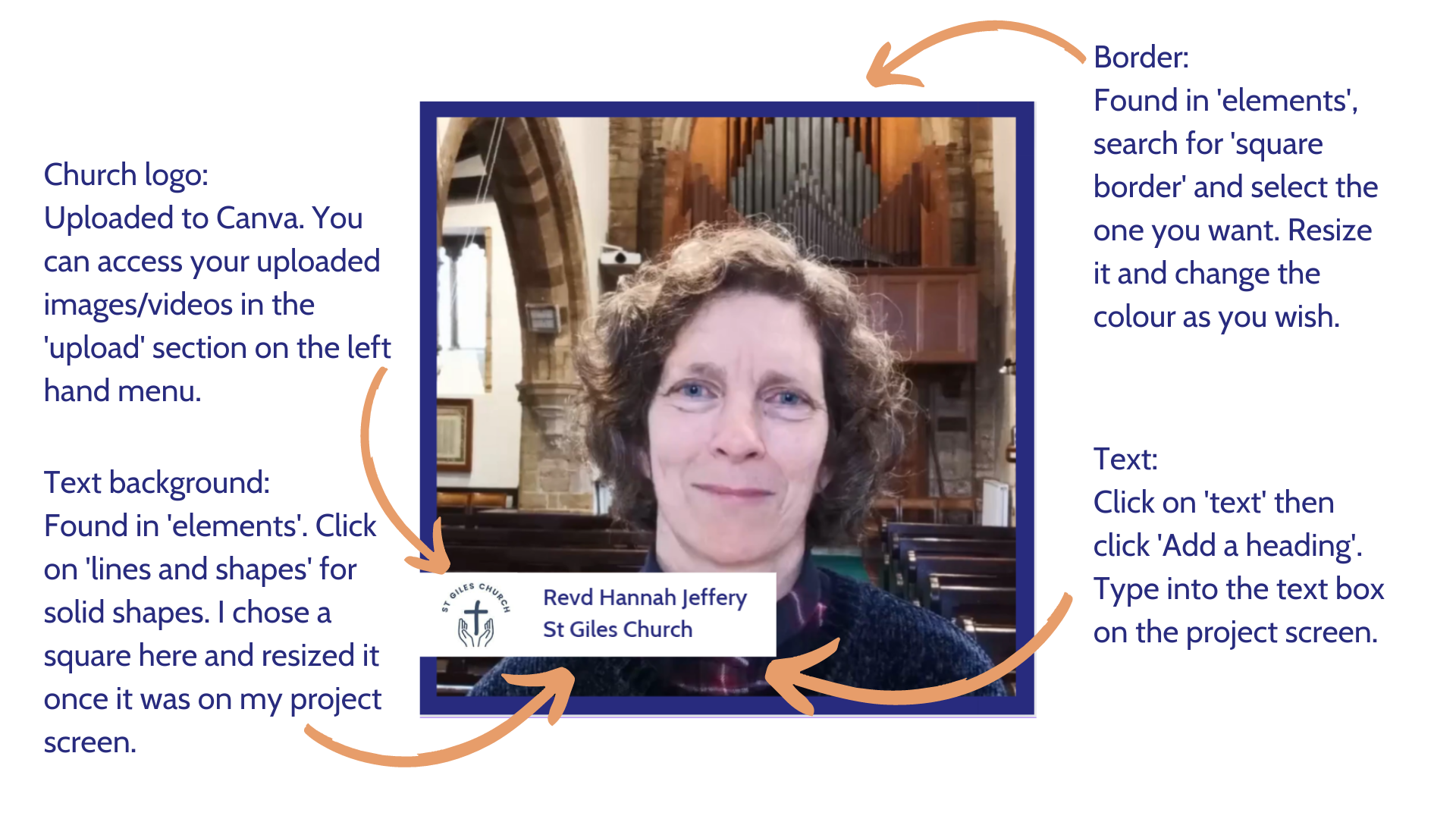 Video tips
Viewers on social media take less than two seconds to decide to watch a video – keep introductions short to keep their interest
Find a quiet spot without background noise
Use a window for natural light
Videos less than 2 minutes long on Facebook get the most engagement
Average video length on YouTube is 8.4 minutes (for non-entertainment videos).
More tips
If adding text over images or video, increase readability by adding a box behind the text
Add subtitles when you upload to social media. All social media platforms have tools to add automatic subtitles.
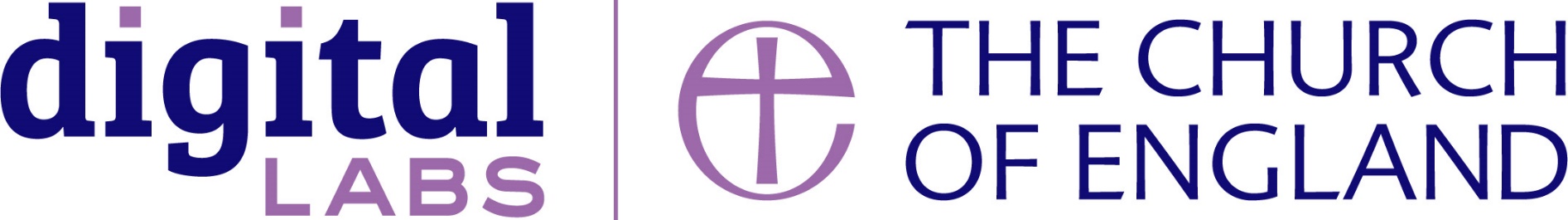 Blogs       Webinars       Newsletter       Conference
Discover the free resources for churches
Churchofengland.org/DigitalLabs
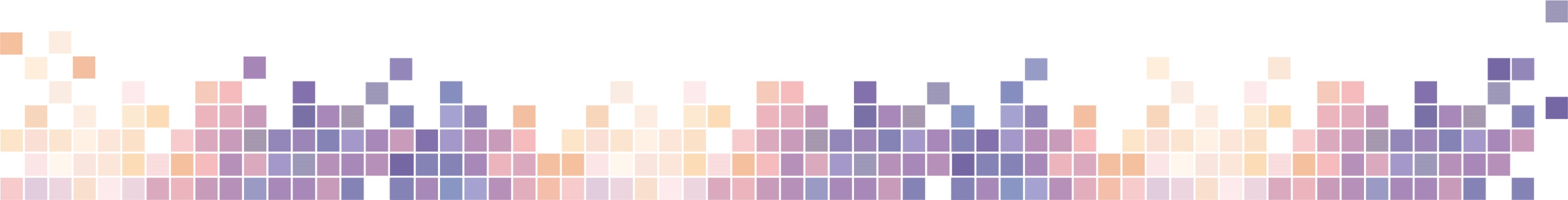